Samenwerking; de rollen van Belbin
1
Inhoud presentatie
Uitleg over de teamrollen van Belbin 
Welke teamrol pak jij? 
Wat betekent dat? 
Hoe maken jullie als groep gebruik van deze informatie?
2
22-6-2023
Talenten van de teamrollen
De 9 Teamrollen van Belbin
Inzicht in talenten van jezelf en je collega’s, en het optimaal inzetten ervan, is essentieel voor een succesvolle samenwerking! De teamrollen van Belbin beschrijven het gedrag dat we kunnen herkennen wanneer wij samenwerken met anderen. En de daaraan gekoppelde talenten en onlosmakelijk verbonden valkuilen. Elke teamrol is eigenlijk een strategie in het omgaan met het werk en met collega’s. Anders gezegd: een favoriete samenwerkingsstijl die te zien is door met anderen samen te werken.
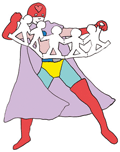 De 9 Teamrollen van Belbin - Talenten & valkuilen (werkenmetteamrollen.nl)
3
4-3-2021
Een handige manier om de teamrollen snel in de vingers te krijgen, is door te kijken naar de wijze waarop wij de werkelijkheid om ons heen zien. Daarin is een vierdeling waaraan de teamrollen makkelijk zijn te koppelen.
De Bedrijfsman is de praktische figuur en organisator van het team. Nuchter, ordelijk en taakgericht als hij is, weet u zich verzekerd van een harde werker.
Doen > Bedrijfsman en Brononderzoeker
Denken >  Plant en Monitor
Willen > Vormer en Voorzitter
Voelen > Zorgdrager en Groepswerker
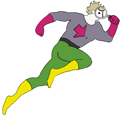 De Specialist is de stille eenling, die zich in een team eigenlijk niet thuis voelt. Hij weet vaak heel veel van heel weinig en kan een deskundige bijdrage leveren op een bijzonder gebied.
De Groepswerker is het meest gevoelige lid van het team: behulpzaam, meegaand en sterk gericht op het creëren van sfeer en een gevoel van saamhorigheid.
De Voorzitter is de natuurlijke coördinator van het team, die de procedure aangeeft, bedoelingen verheldert en samenvat wat iedereen wil.
4
4-3-2021
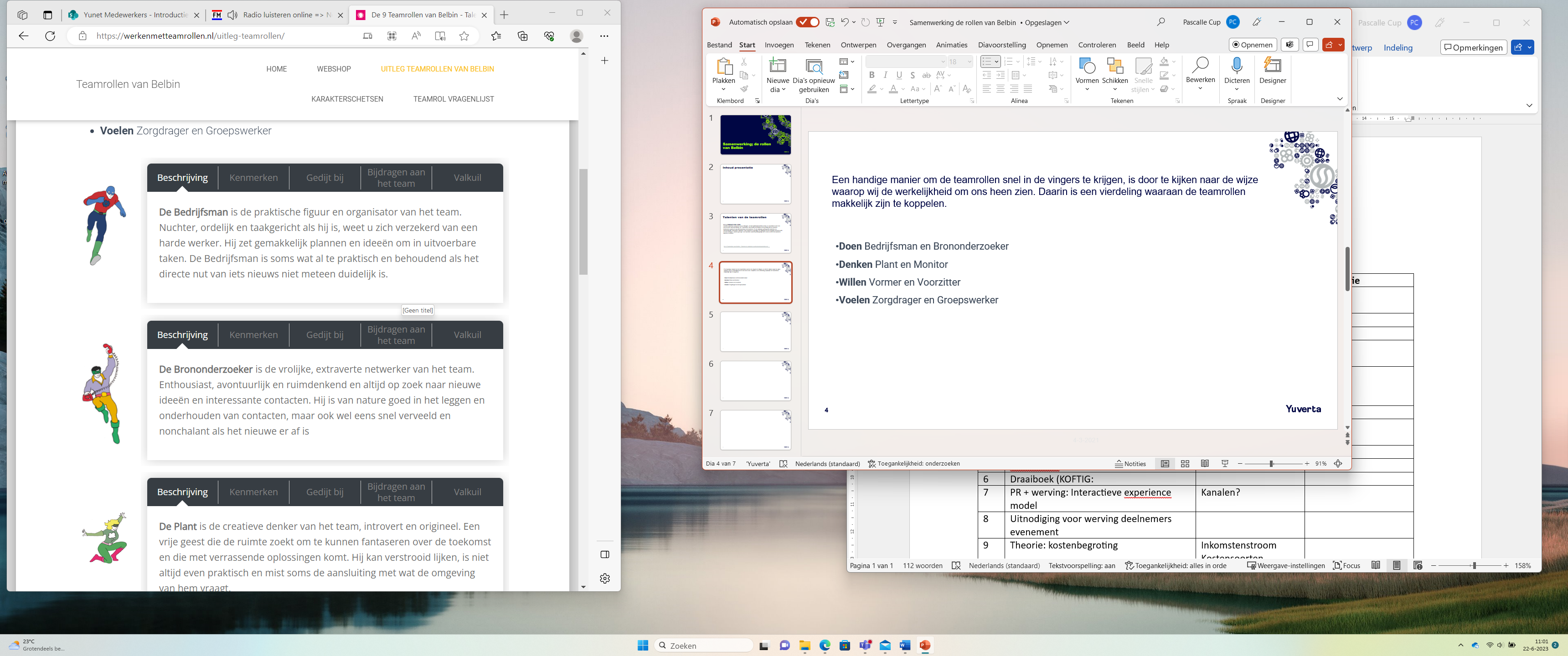 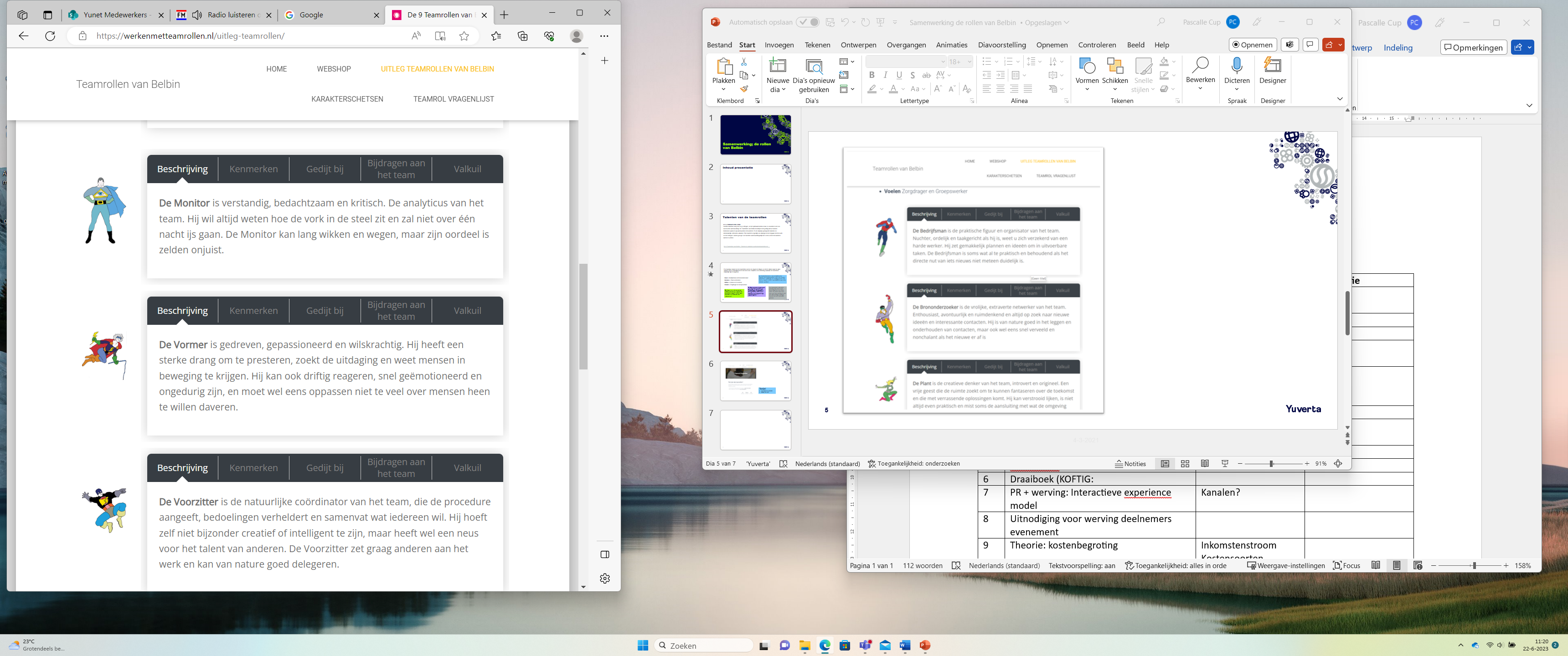 5
4-3-2021
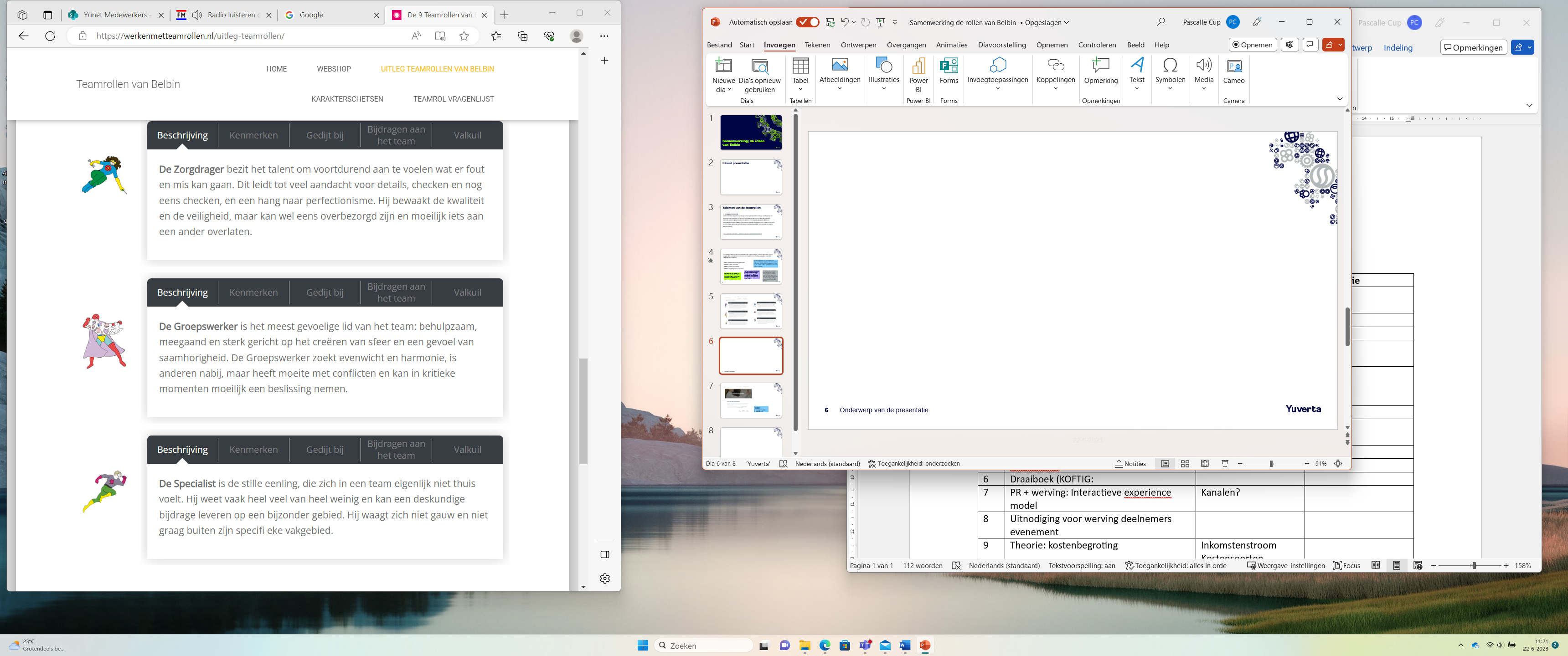 6
Onderwerp van de presentatie
22-6-2023
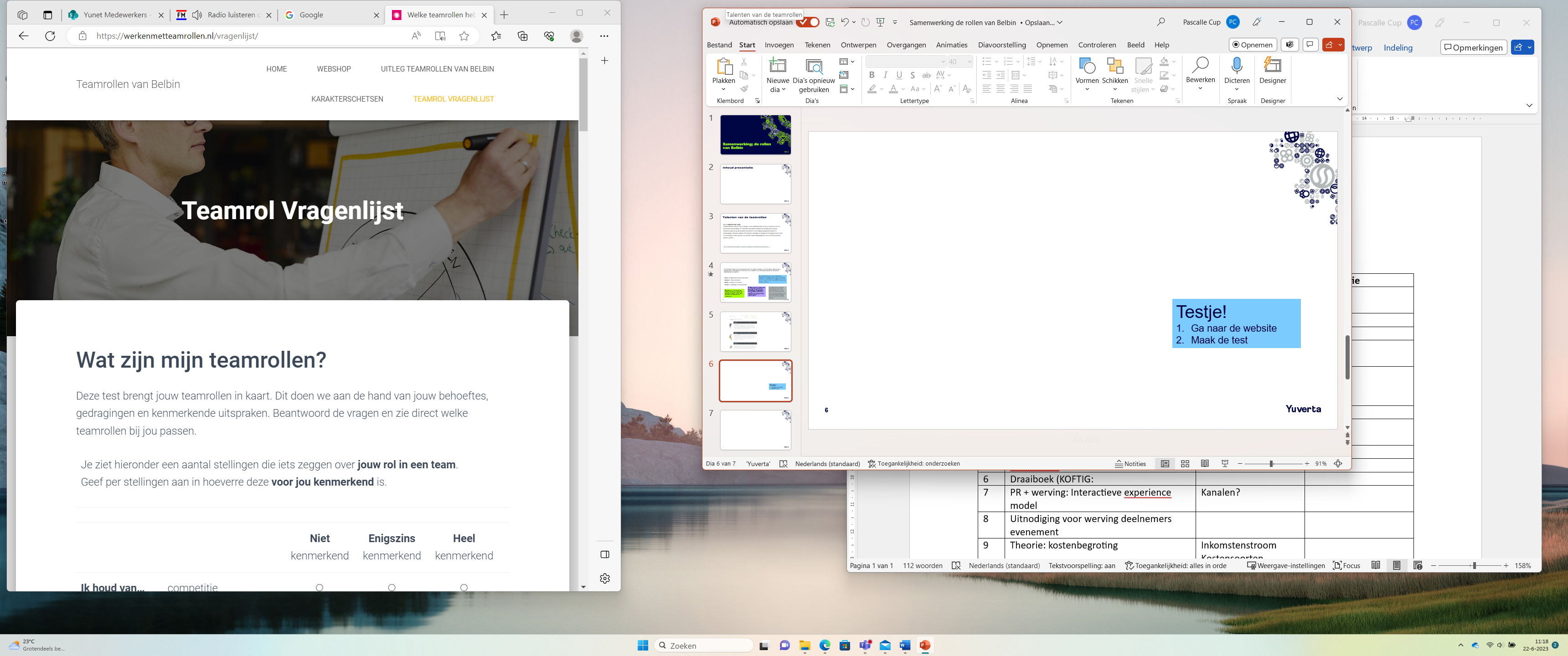 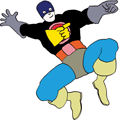 Testje! 
Ga naar de website 
Maak de test
7
4-3-2021
Wat betekent de uitslag?
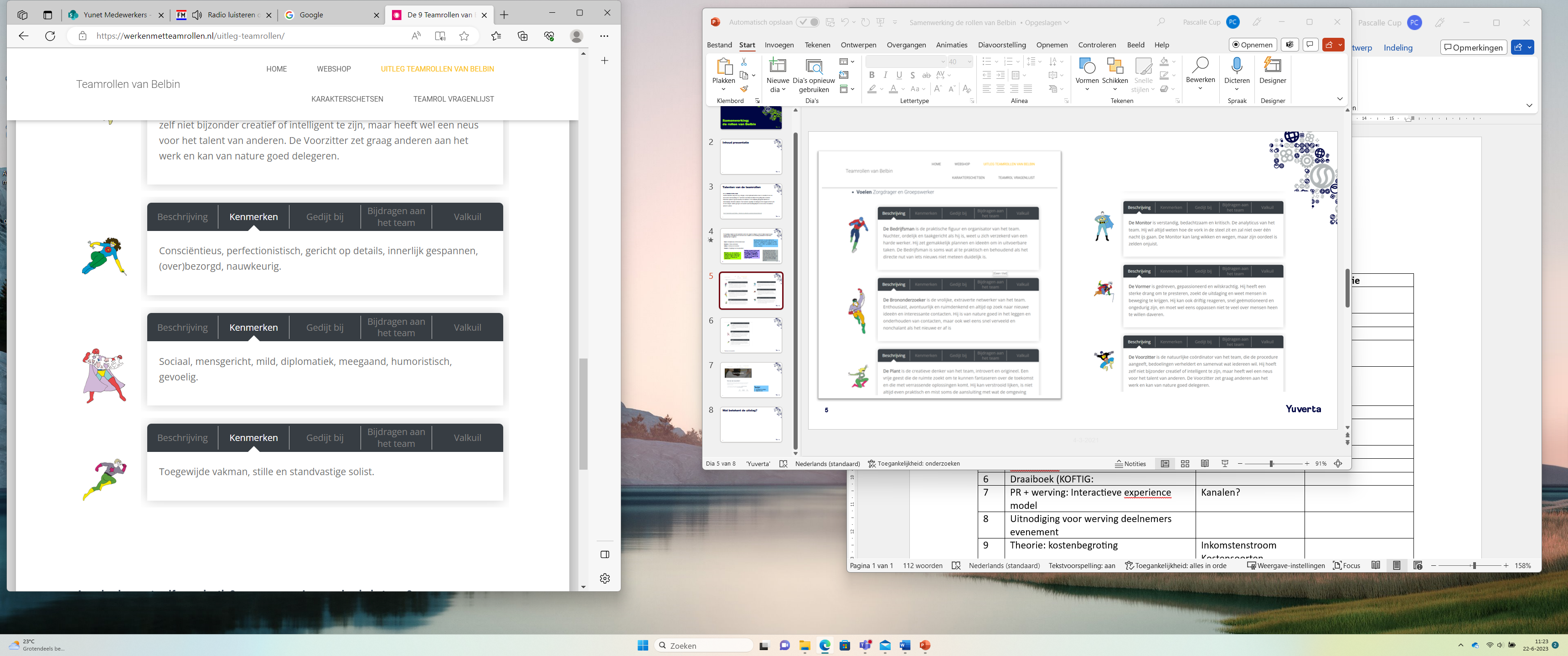 Zoek op de site de teamrol op die er bij jou uitspring in de test.

Klik op de verschillende tabbladen; 
Kenmerken
Gedijt bij
Bijdragen aan het team 
Valkuil
8
4-3-2021
Wat doe je met deze informatie?
Inzicht in je eigen teamrol talenten en die van je collega’s, helpt om mensen vanuit talenten te laten samenwerken. Teamrollen maken de samenwerking makkelijker omdat je elkaar beter begrijpt en beter op elkaar ingespeeld bent.
BESPREKEN
Ga met je groepje samen zitten en vertelt elkaar je teamrol. 

Bespreek ook de andere dingen: 
Gedijt bij = wat heb je nodig om goed te werken? 
Bijdragen aan het team = welke kwaliteiten jij het team bieden?  
Valkuil = wat is jouw valkuil, waarvan kunnen je teamgenoten misschien last van krijgen?
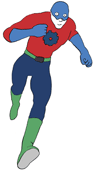 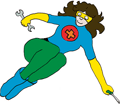 9
22-6-2023
Wat doe je met deze informatie?
VASTLEGGEN 

Pak de samenwerkingsovereenkomst erbij.

Welke afspraken ga je maken nu je veel meer weet over kwaliteiten, valkuilen van alle teamleden? 

Wat spreek je als groep af?

Welk ontwikkelpunt heeft iedereen individueel?
Inzicht in je eigen teamrol talenten en die van je collega’s, helpt om mensen vanuit talenten te laten samenwerken. Teamrollen maken de samenwerking makkelijker omdat je elkaar beter begrijpt en beter op elkaar ingespeeld bent.
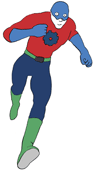 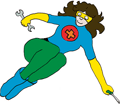 10
22-6-2023
Vragen?
Bedankt voor de aandacht!
11